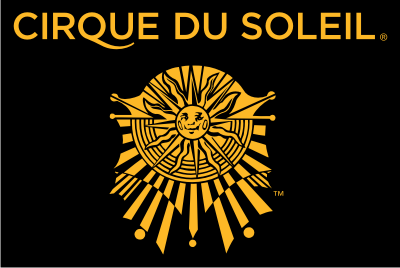 ALEJANDRO LANDA FARIAS
HISTORIA Y CREACION
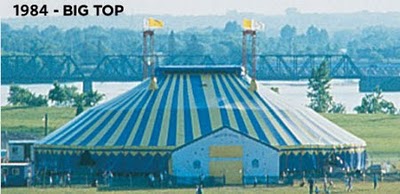 Canadá

Fundadores:  Los caminantes sobre zancos 
de Baie-Saint-Paul
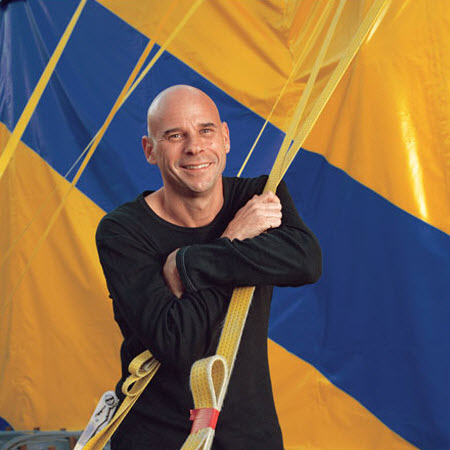 Guy Laliberté
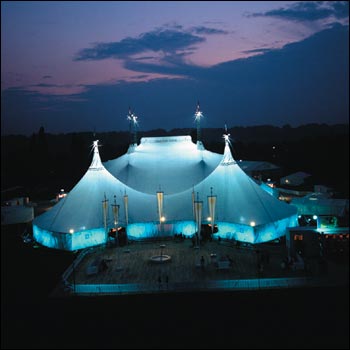 MIRADA AL CIRQUE DU SOLEIL
Enfocado en la imaginación, los sentidos y las emociones de las personas
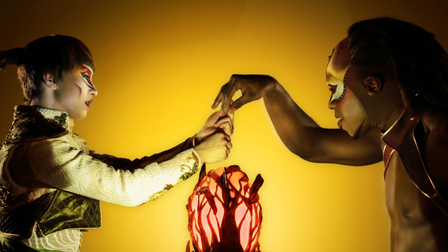 Artistas
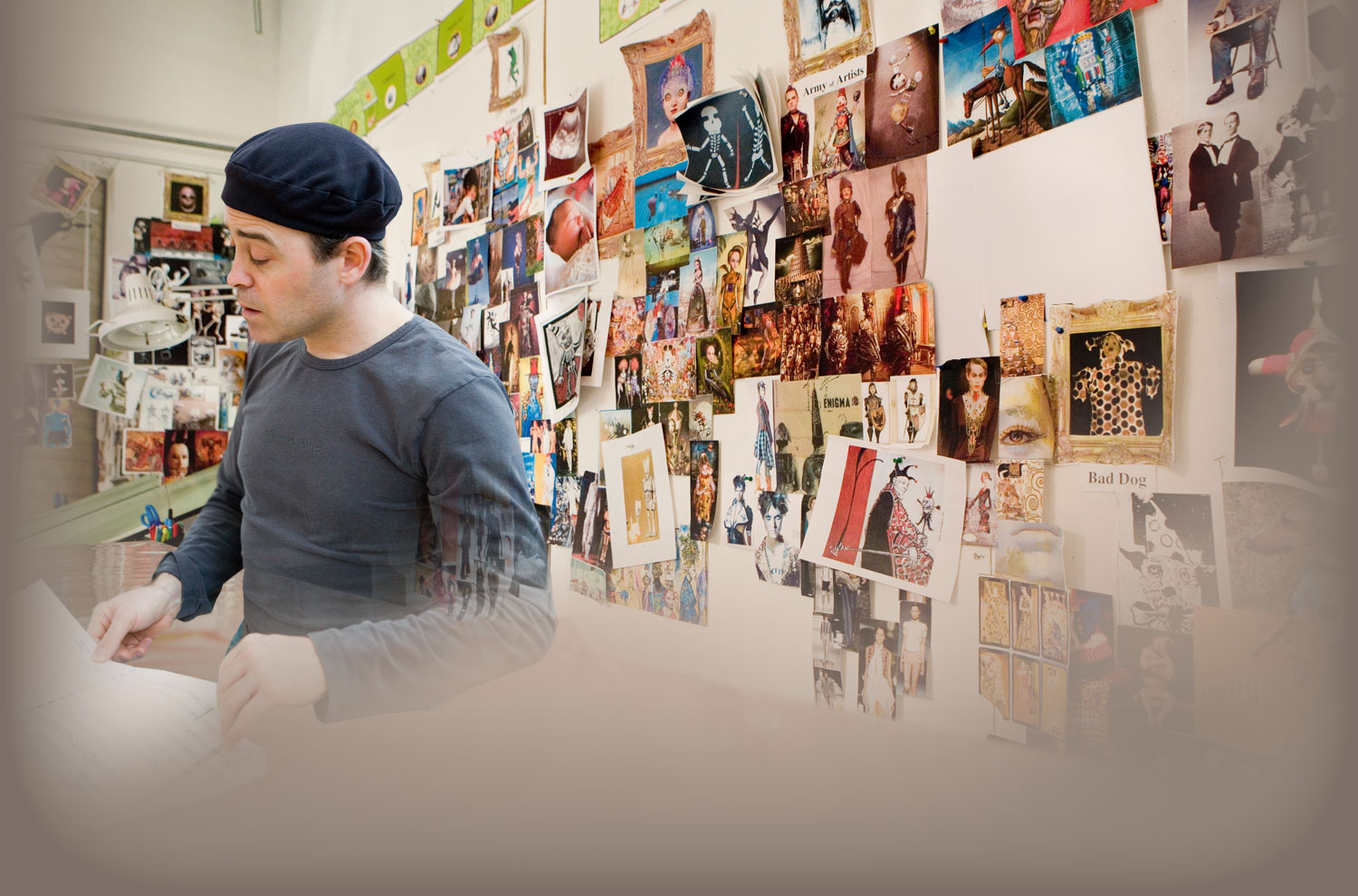 Enfoque creativo                  Sueños
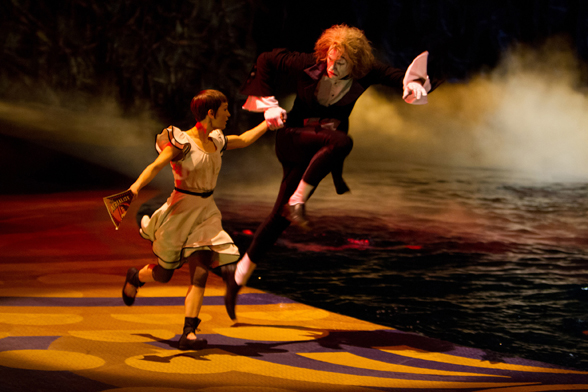 CARACTERISTICAS QUE LO DEFINEN
Acrobacias
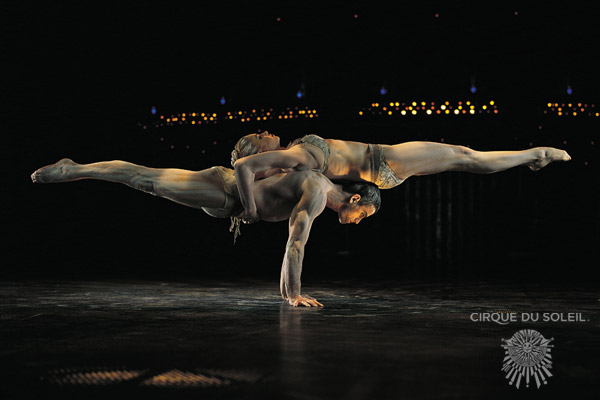 Actuación
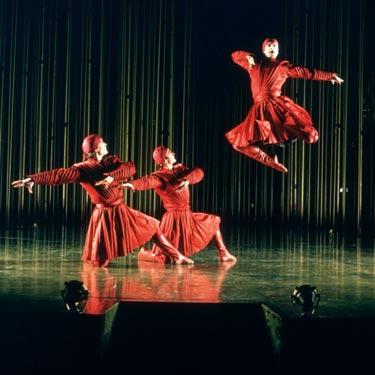 Mundos imaginarios
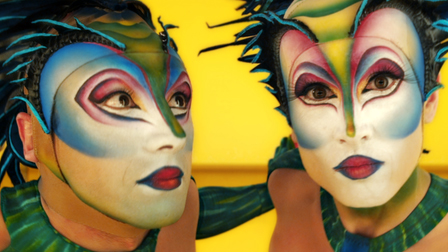 Danza
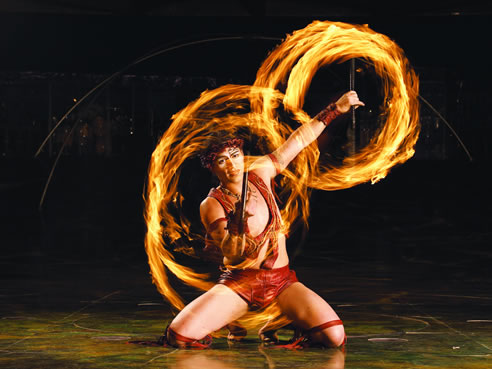 Gracia
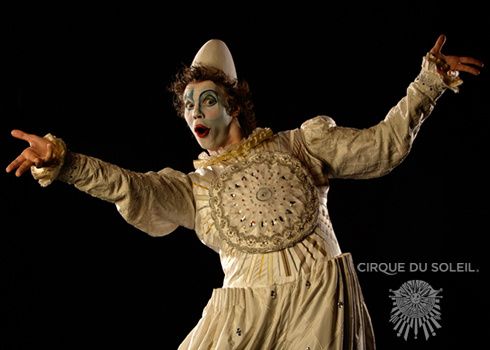 Audacia
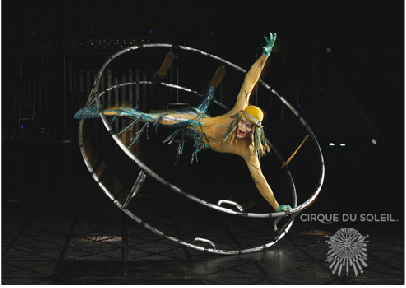 Destreza
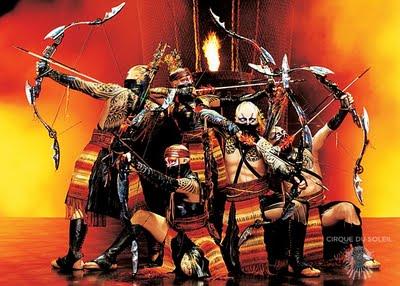 Formas artísticas de todo el mundo
ESPECATACULOS ITINERARIOS
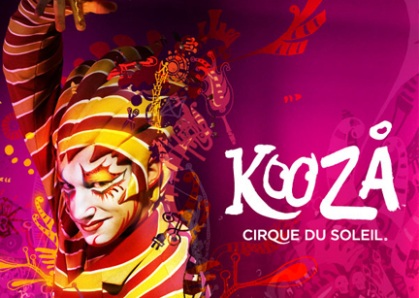 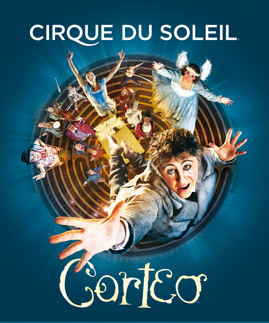 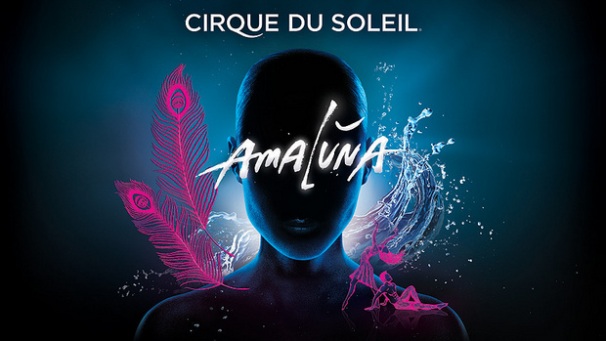 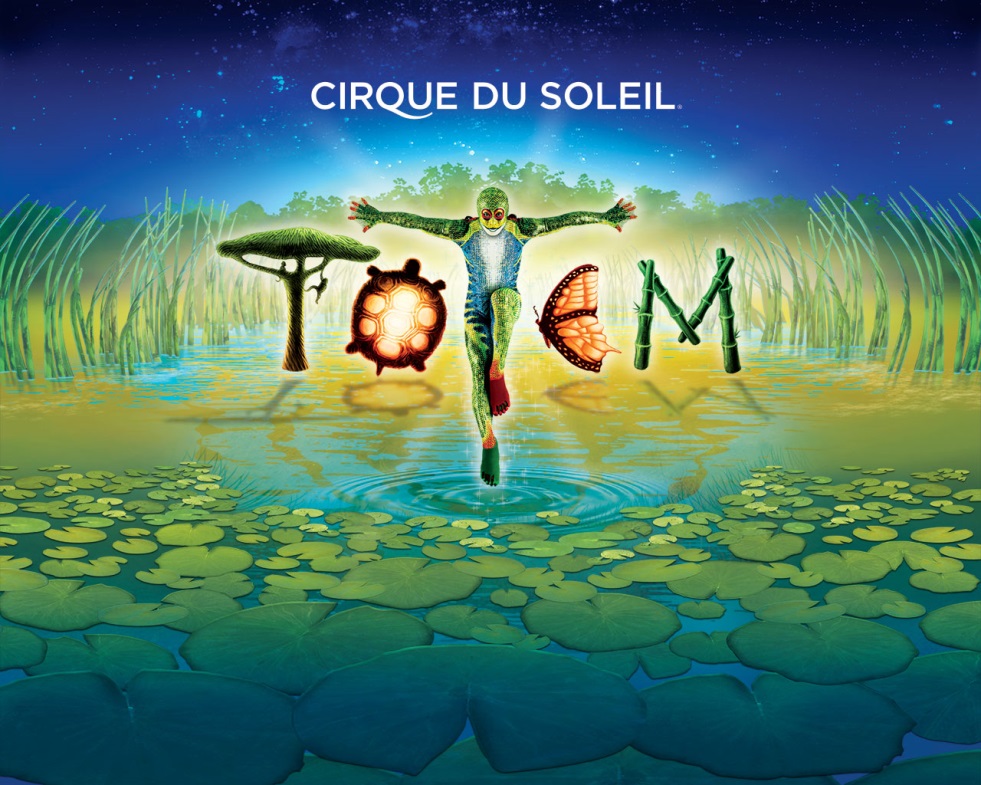 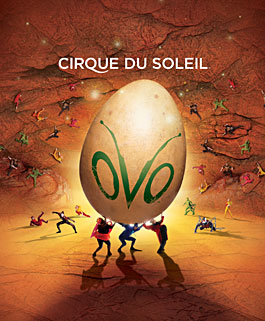 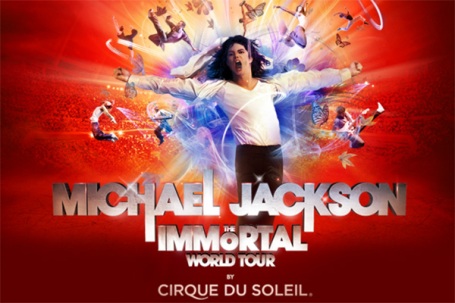 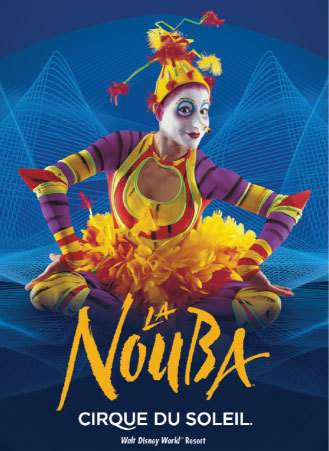 ESPECTACULOS RESIDENTES EN EL MUNDO
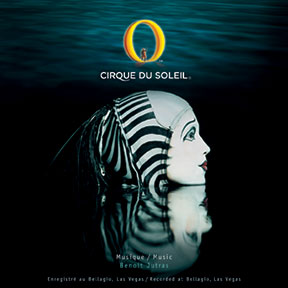 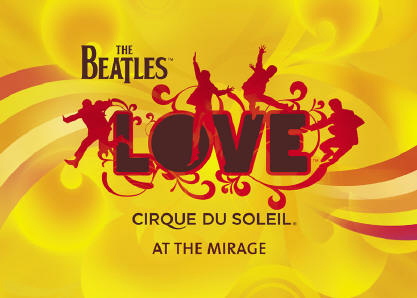 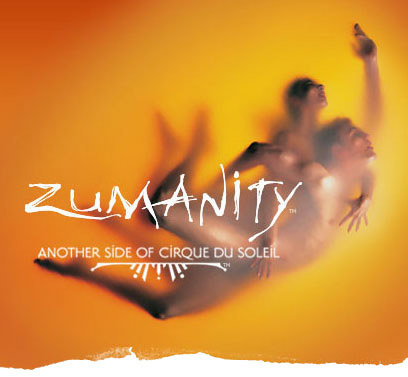 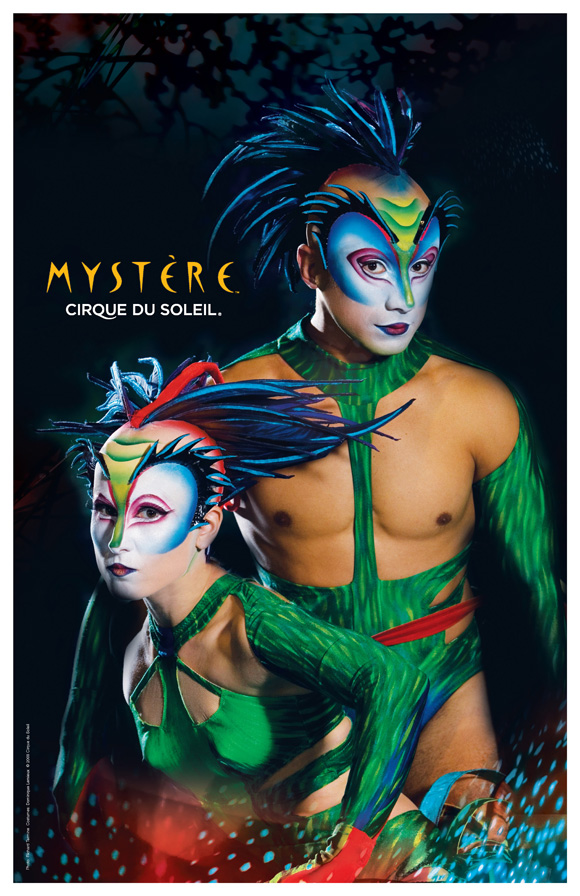 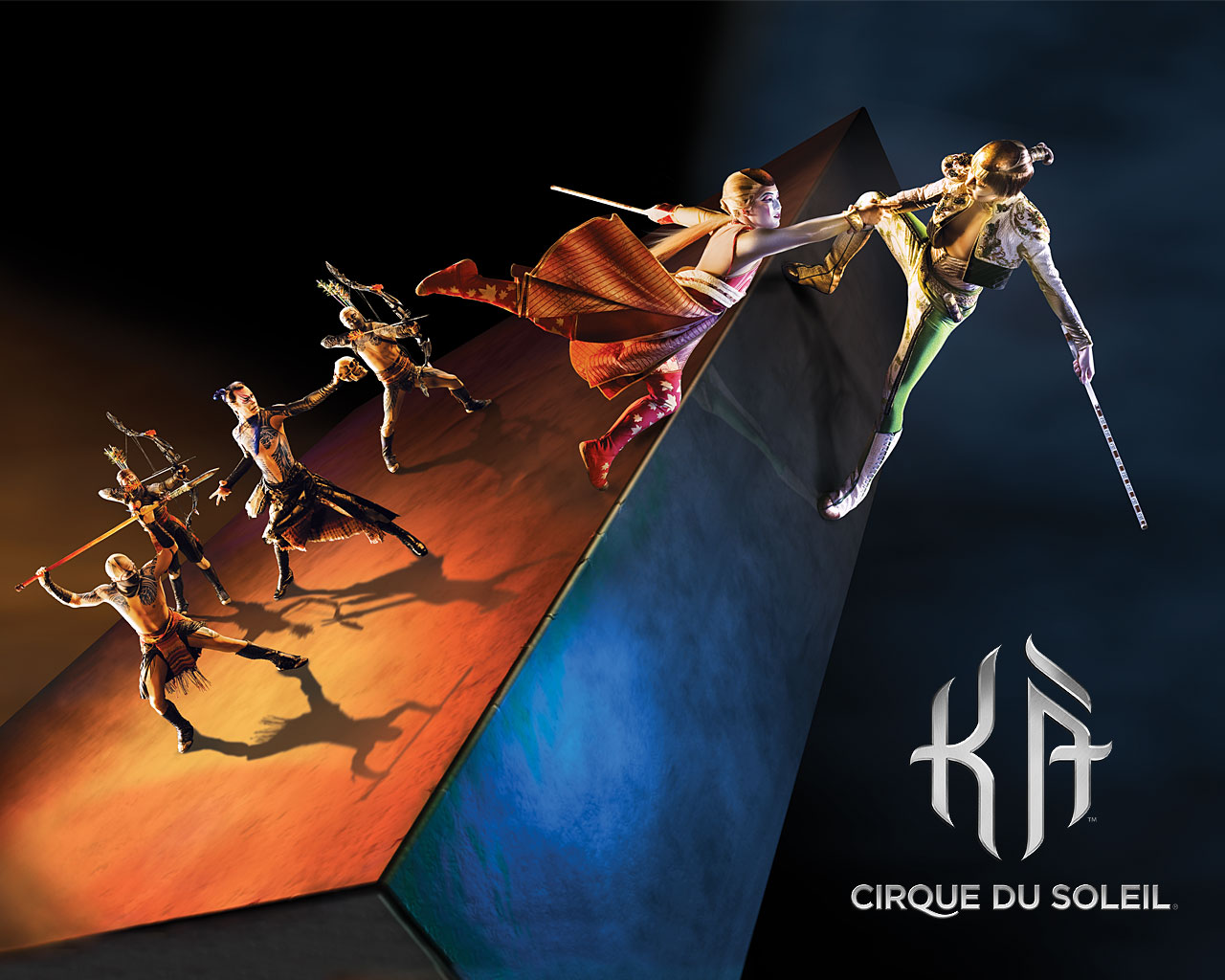 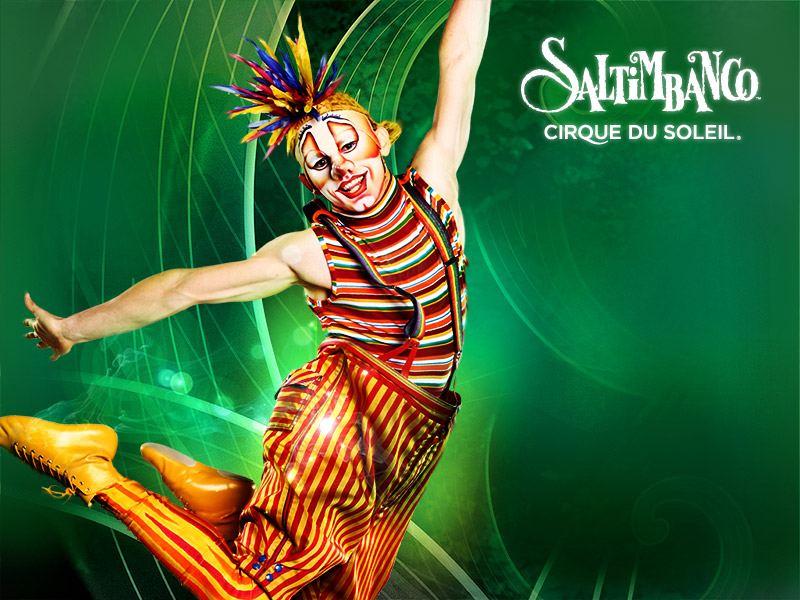 ESPECTACULOS EN CHILE
2006
Saltimbancos escapando de la rutina  en las grandes metrópolis
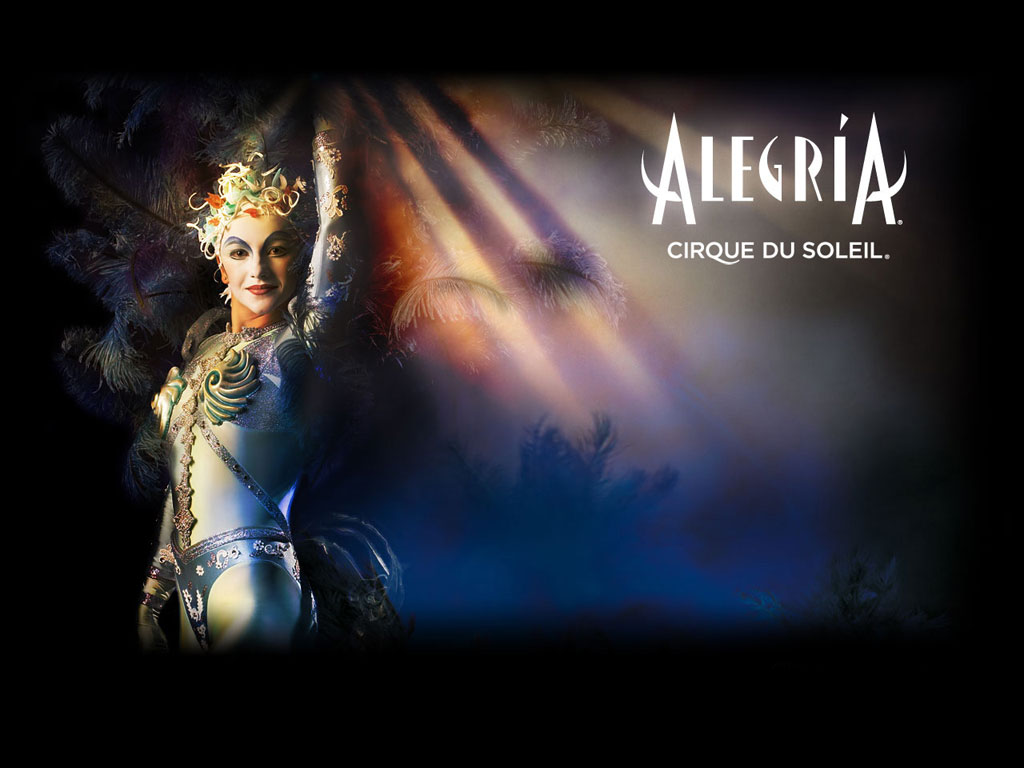 2008
Un estado de animo y un estado mental
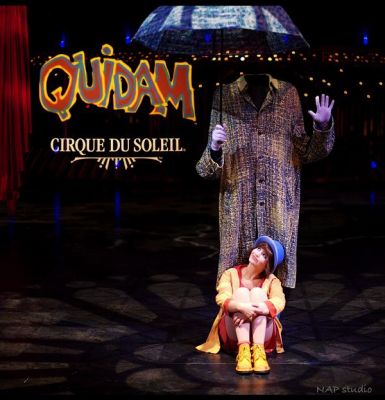 2010
Una joven soñadora en un mundo sin sentido
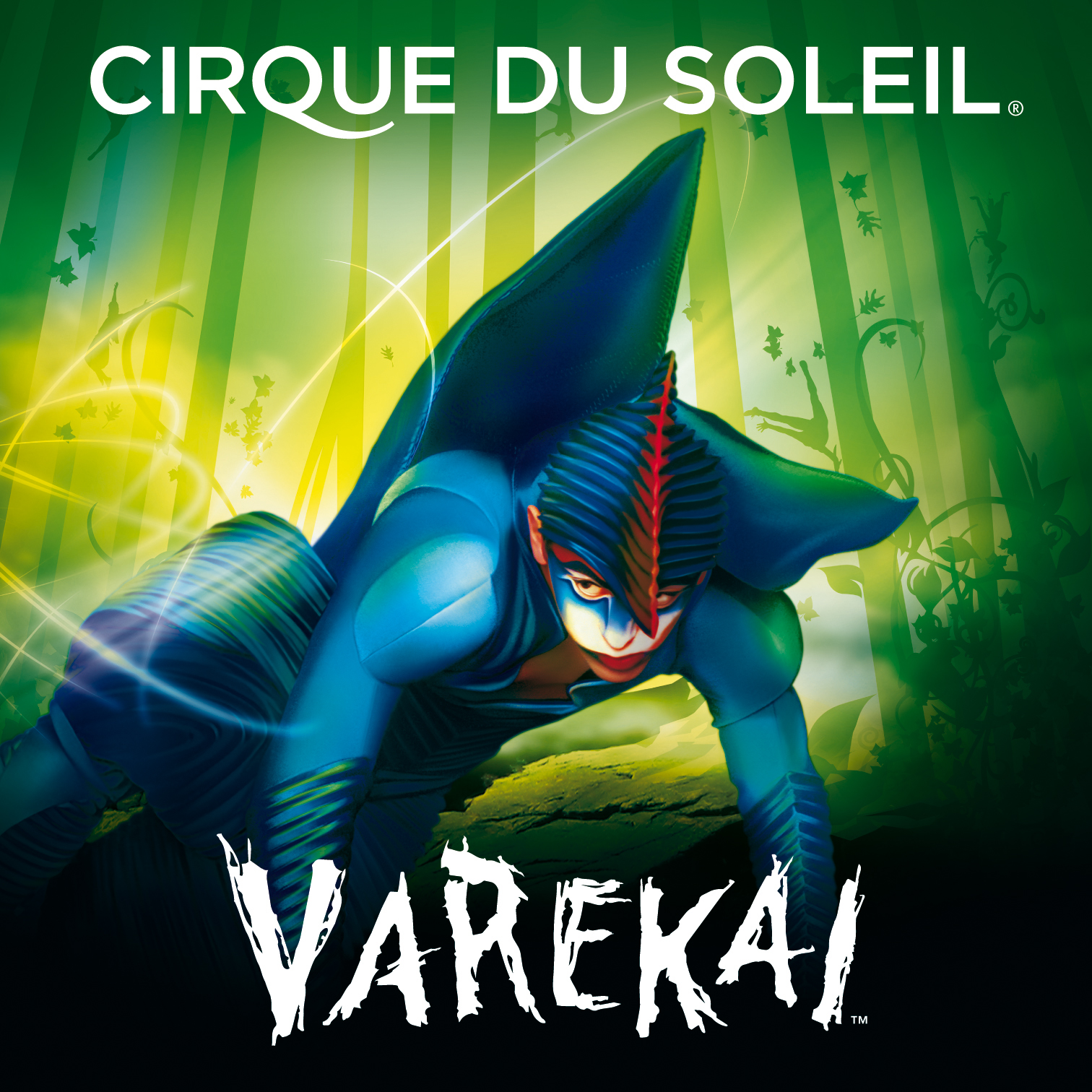 2012
Un angel cae del cielo en un bosque mágico y fantástico
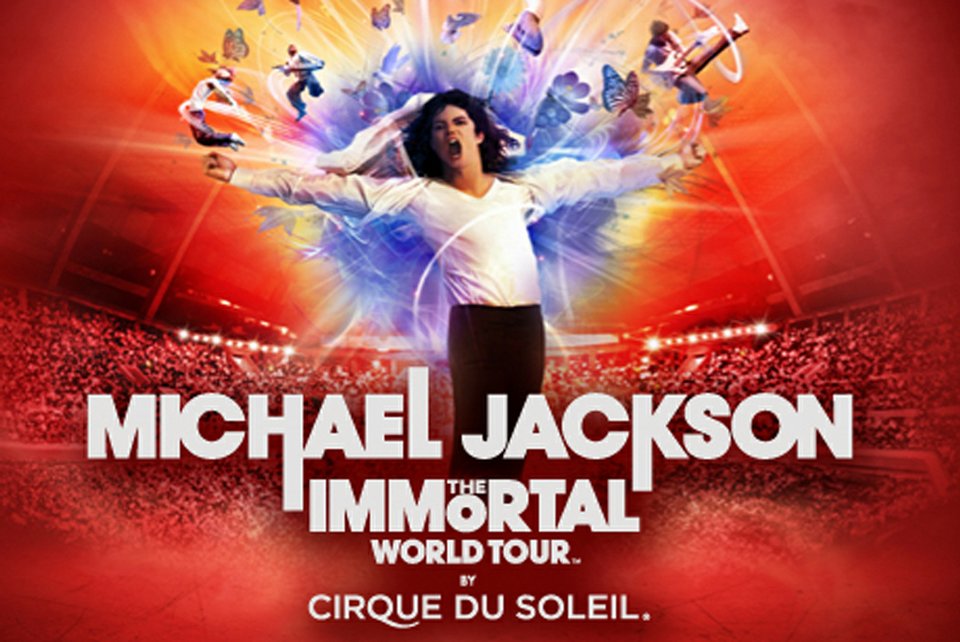 2014 
se captura la esencia, el alma y la inspiración del Rey del Pop
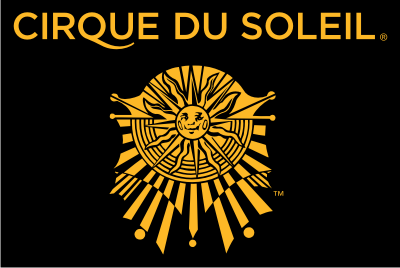 MUCHAS GRACIAS